Intro to Verbs and Present Active Indicative
Introduction to Verbs
By Stephen Curto
For Intro to Greek
Oct 2, 2016
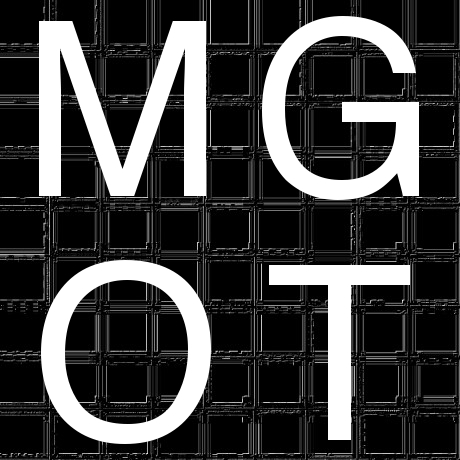 Outline
Review
Intro to Verbs
Present Active Indicative
Review
Same functions as in English
Match the noun in Case, Number, and Gender
determined by (1) word order (2) article use (3) context
Ways they work (function):
Attributive (Describe or Qualify)   -3 positions 
Substantival (Act as a Noun)      -no noun
Predicate (“Is” Adjective)      -no article on “untrapped’ adjective
Review
Review
Homework - Exercise 9
Intro to Verbs
Verbs in English
Parsing Components
Person
1st, 2nd, 3rd
“I”, “You”, “He/She/It” 
Number
Singular, Plural
“I, You, He/She/It” , “We, Y’all, They”
Tense (Time)
Past, Present, Future
“Bill hit the ball.” “Bill hits the ball.” “Bill will hit the ball.”
Intro to Verbs
Verbs in English
Parsing Components
Voice
Active, Passive
“Bill hit the ball.”  “Bill was hit by the ball.”
Aspect (kind of action)
Continuous, Completed, Undefined
“Bill was hitting the ball.” “Bill hit the ball once.” “Bill hit the ball.”
Mood
Indicative, Subjunctive, Imperative, and others.
“Bill hit the ball.” “Bill might have hit the ball.” “Bill must hit the ball!"
Intro to Verbs
Verbs in Greek
Parsing Components
Person
1st, 2nd, 3rd
Number
Singular, Plural
Voice
Active, Middle, Passive
Mood
Indicative, Subjunctive, Imperative, Optative, (Participle), (Infinitive)
Intro to Verbs
Verbs in Greek
Parsing Components
Tense (Time AND Aspect [or “Kind of Action”])
Present, Imperfect, Perfect, Aorist, Future, Pluperfect
e.g. Present – Present time and either continuous or        
                        undefined aspect. 
       Imperfect – Past time and continuous aspect.
       Aorist – Past time and undefined aspect.
       Perfect – Past time and completed aspect.
Present Active Indicative
Present Tense
Present time and continuous or undefined aspect
Active Voice
The subject is the actor of the verb
Indicative Mood
It states a fact. The “How it is” mood. (We won’t see any other moods.)
Present Active Indicative
REMEMBER – Parts of a Greek Word

Stem.

Case Ending.

Connecting vowel?
Parts of a Greek Word
Stem
All Greek words have a stem. Usually the first few letters of the lexical form.
E.g. λογος    stem: λογ or λογο  
Case Ending
All Greek words have a variety of case endings. They tell you how the word is functioning. 
E.g. λογος    case ending: ς or ος
Connecting Vowel? 
Note that the “o” could be part of the stem or the case ending. This is called the connecting vowel in some systems.
Present Active Indicative
Present Active Indicative
Present Active Indicative
Present Active Indicative
Some Quirks:
Moveable nu. 
the 3rd person plural form of λυω could be λύουσι OR λύουσιν
the moveable nu works a lot like the words “a” and “an” in English. 
the moveable nu sometimes shows up for smoother pronunciation. 
the moveable nu doesn’t change the meaning.
Present Active Indicative
Some Quirks:
Agreement
A verb always agrees with its subject (noun or pronoun) in Person and Number. 

e.g. Ἰησους λυει τον ἀνθρωπον.
          3rd person singular
       Jesus looses the man. 

      Ἰησους λυομεν τον ἀνθρωπον.
     the subject and verb don’t agree so the sentence makes no sense!
     λυομεν is 1st person plural, but “Jesus” is 3rd person singular.
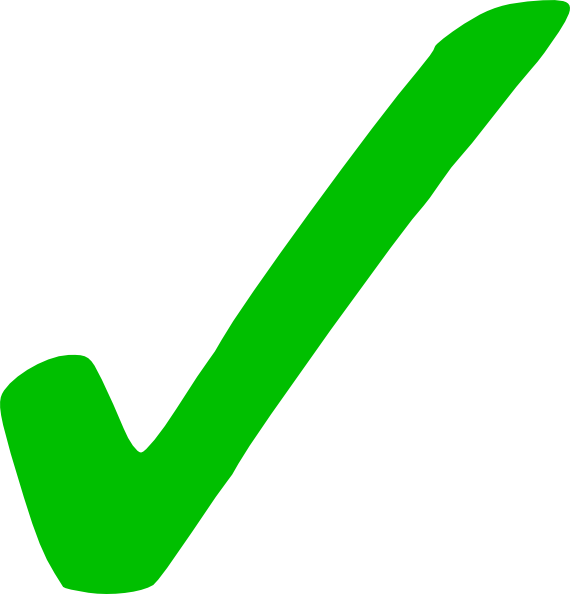 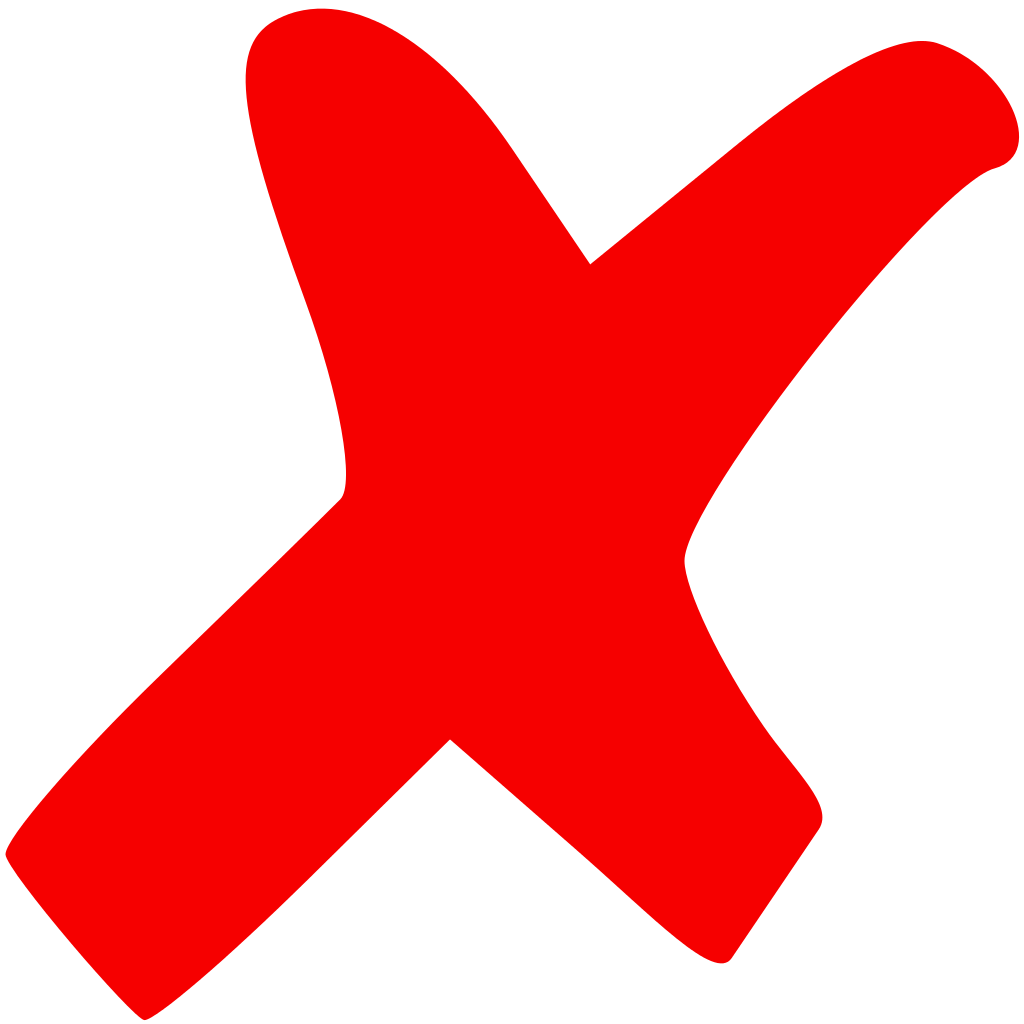